What are your skills?-
Soft Skills and Hard Skills
Soft skills relate more to emotional intelligence and are natural abilities that help us interact well with others. 

Hard skills, on the other hand, are usually job-specific skills that are learned through education or training.

*A survey presented by SMB World found that nearly 72% of CEOs believe that soft skills are more important to the success of their business than hard skills.
Some soft skills examples
Ability to multi-task
Excellent communication skills (being both a good listener 
and speaker)
Strong work ethic (including motivation and determination)
Team work (ability to perform in groups through cooperation and leadership)
Flexibility and adaptability and ability to work under pressure
Positivity and enthusiasm
Patience
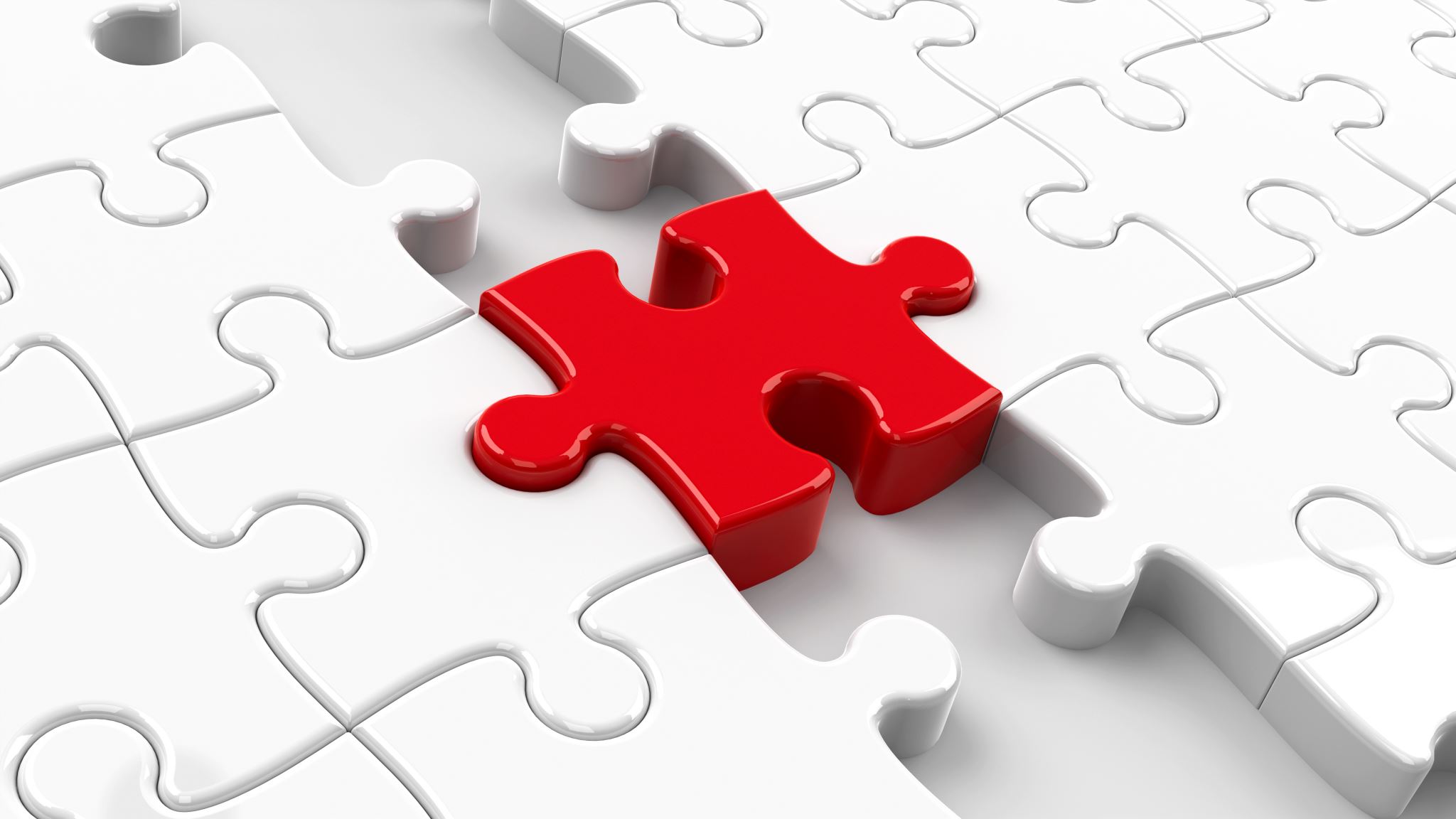 10 Soft Skills for Teaching
1.COMMUNICATION:  Receptive and Expressive
Communication skills
You may have experienced:
Providing written and verbal feedback
Interacting with parents, students and the administration
Running meetings 
Organizing teams
Collaborating with other schools

* Children are  now more comfortable texting and using technology than speaking face to face
2 – TEAMWORK
Teamwork skills allow you to operate well in a group setting in the workplace to quickly and effectively accomplish tasks.
*Remember that having solid communication skills is the foundation of strong teamwork.
3 – ADAPTABILITY
Adaptability and flexibility are related skills and are about embracing and rolling with change.
4 – PROBLEM SOLVING
Students, administrators and fellow teachers continually call on a teacher to solve problems as part of their day-to-day work. It might be differentiating instruction for diverse learners within the classroom or adjusting to the ever-changing demands of the public education system. Problem-solving skills allow teachers to ensure that every student gets what they need to succeed in the education system.
5- CREATIVITY
Creativity is a broad type of soft skill that can help you develop innovative solutions to problems at work. Types of creative skills include:
6 – WORK ETHIC
Work ethic is a soft skill that proves your belief in the importance of work and its ability to strengthen your character. Demonstrating work ethic should be important in every career, but is vital for first responders, teachers, and nurses. Soft skills examples related to work ethic include:
7- SOCIAL AND EMOTIONAL INTELLIGENCE SKILLS
Feelings like stress and frustration affect performance as a teacher and interactions with students. Show:
You're capable of managing your own emotions in high-pressure situations without becoming overwhelmed.
You can connect with students and create an emotional bond to facilitate a safe, calm and supportive classroom environment. Teachers must be able to de-escalate conflicts, empathize with students who are experiencing extreme emotions, and build trust to facilitate learning.
8- TIME MANAGEMENT
Time management skills demonstrate your ability to work efficiently and productively by using your time wisely.
Employers need to know that you can manage your time and responsibilities concerning your students and your school. The best teachers are self-motivated and find time to go above and beyond for their students
9 – LEADERSHIP
Leadership is a soft skill that enables you to guide others while you fulfil the goals and mission of your organization. Leadership is critical for entrepreneurs, all types of management, and careers in teaching.
10 – ATTENTION TO DETAIL
Attention to detail allows you to be both thorough and accurate in your work.
Your English teacher resume will focus on the key duties including:
Preparing appropriate lesson plans
Using differentiated learning strategies and techniques
Creating a student - centered  classroom environment
Conducting assessments and preparing students for 
testing
Establishing cooperative relations with others
How to express these skills through examples
Coordinated, scheduled and arranged meetings and travel calendars
Interacted with students and parents profesionally by phone, e-mail or in-person to provide information 
Worked with students with special educational needs
Dealt with problematic situations, such as fights, bullying and harassment.
Mentored troubled students
Adopted distinctive teaching methodologies  
Implemented a new way of educating students to help them become critical thinkers
Developed learning programs for individual needs and adapt appropriate materials accordingly
Monitored and supported the social and emotional needs of students
Maintained discipline in accordance with the rules and disciplinary systems of the school
Collaborated regularly with staff members to chart the progress of each child
Planned and implemented a protocol for laboratory work
Communications skills interview
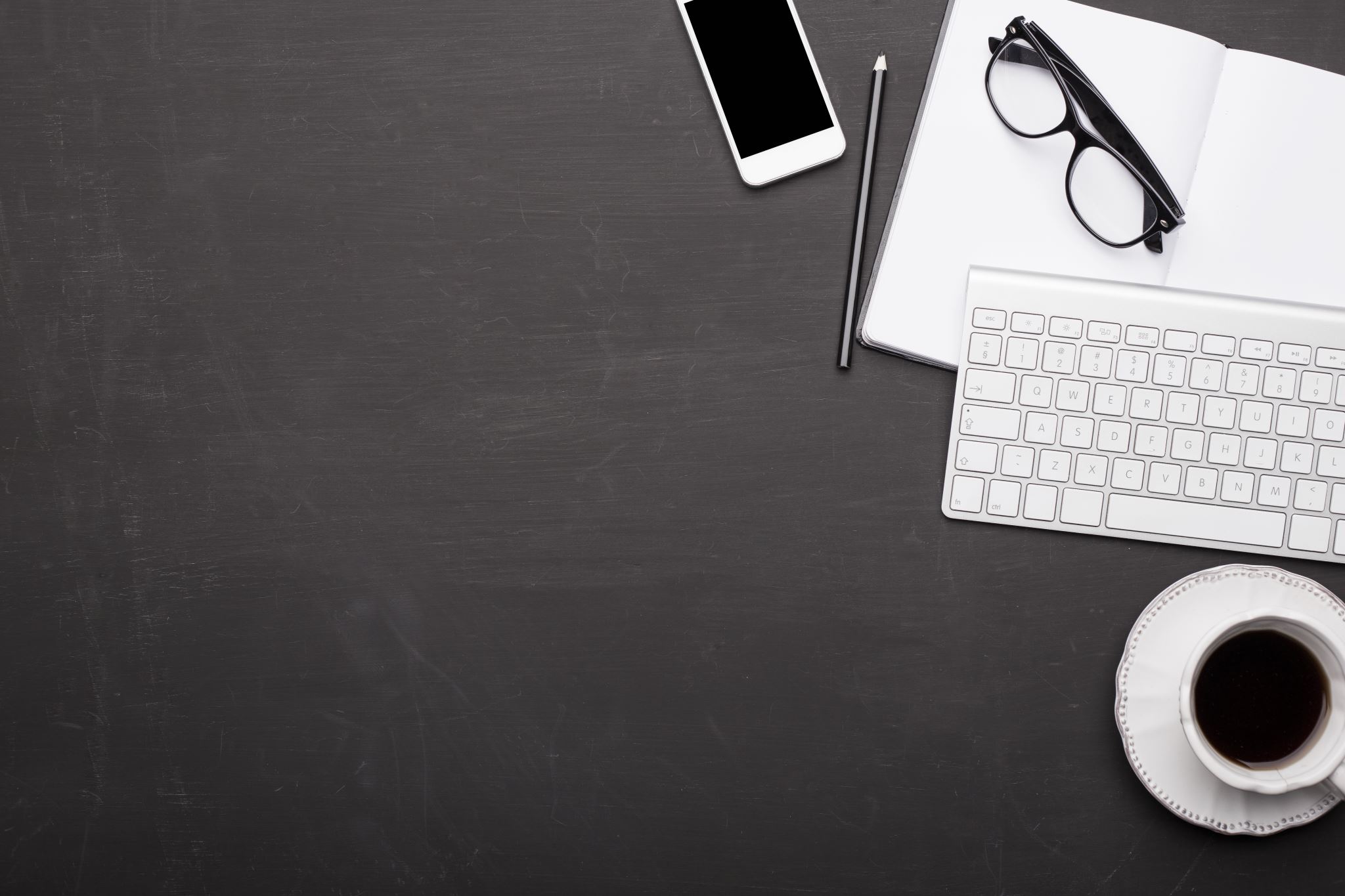 Talk about a successful presentation you gave and why you think it did well.
Do you prefer written or verbal communication? Why?
Describe a time when you had to be careful talking about sensitive information. How did you do it?
Is it more important to be a good listener or a good communicator?
Tell me about a time you had to relay bad news to a friend or colleague.
Rate your communication skills on a scale of 1 to 10. Give examples of
 experiences that demonstrate the rating is accurate.
Describe your communication skills.
Describe your planning process for a new project or study unit
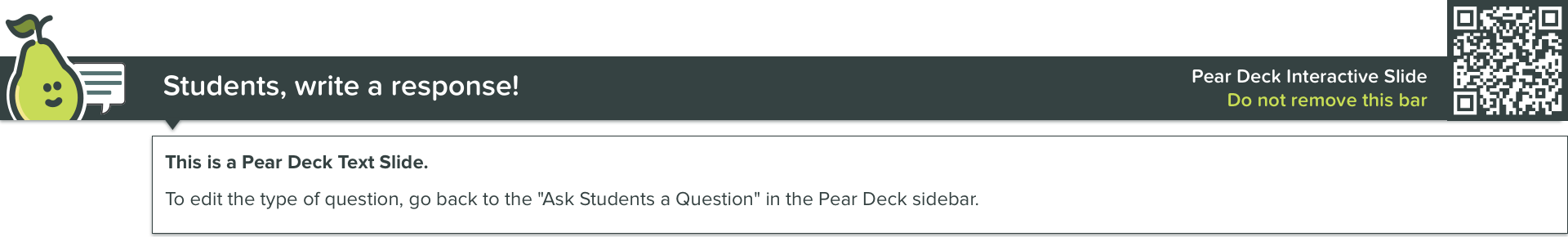